Занятие в подготовительной группе: «Как устроен мозг и для чего он нужен»
Составила : воспитатель  1 категории
Мазурина Е.А.
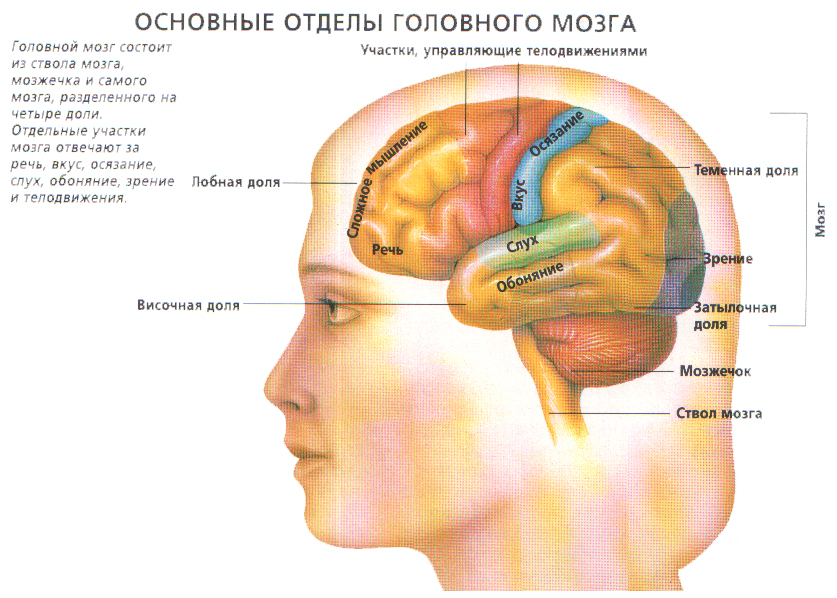 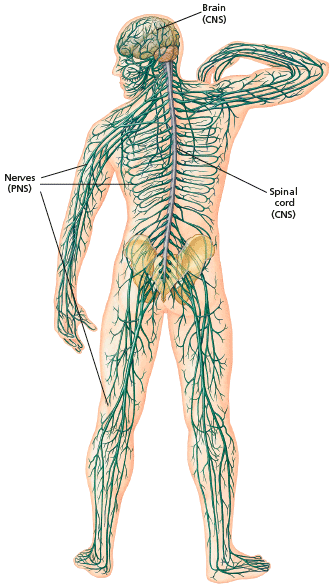 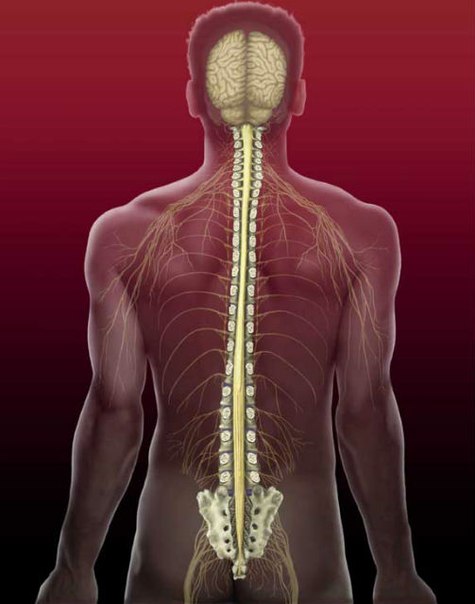 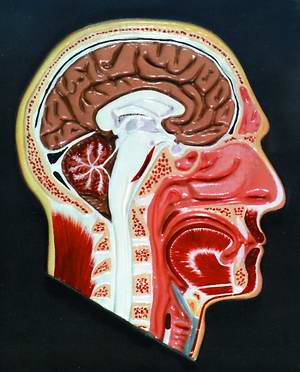 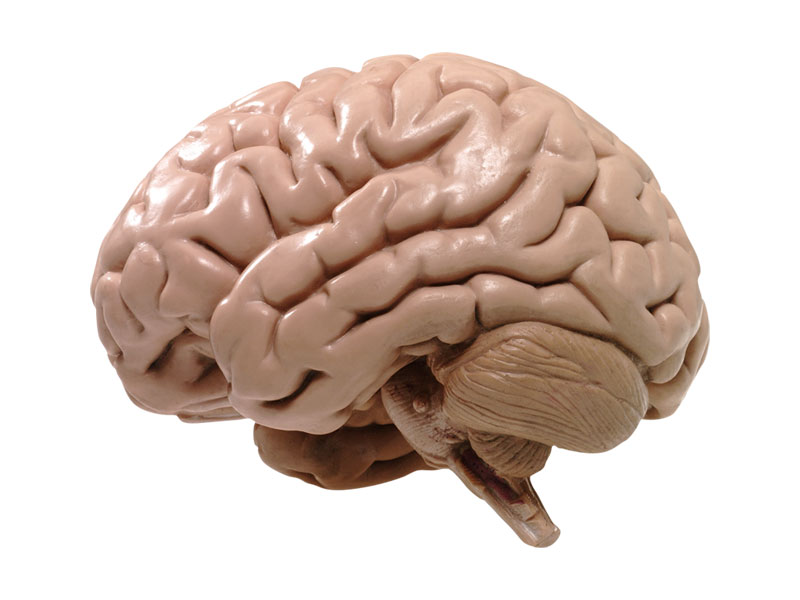 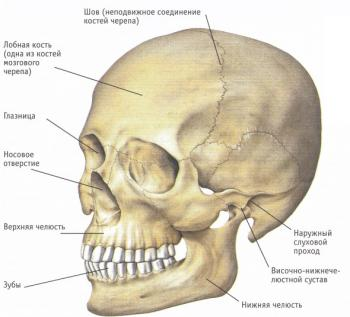 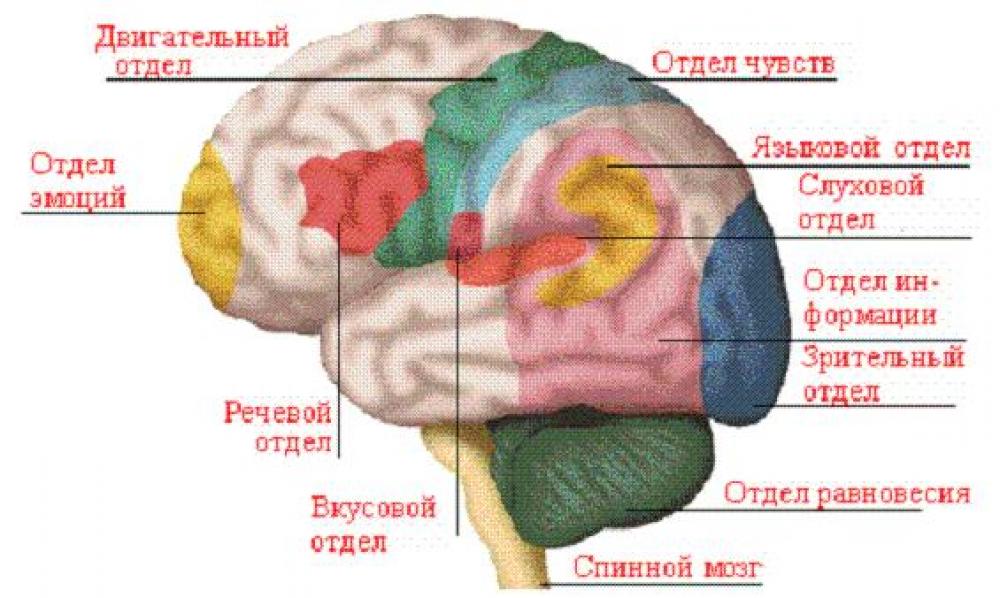 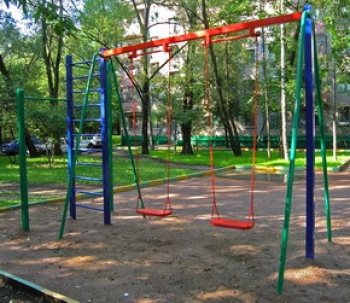 Будьте  внимательными, когда качаетесь на качелях!
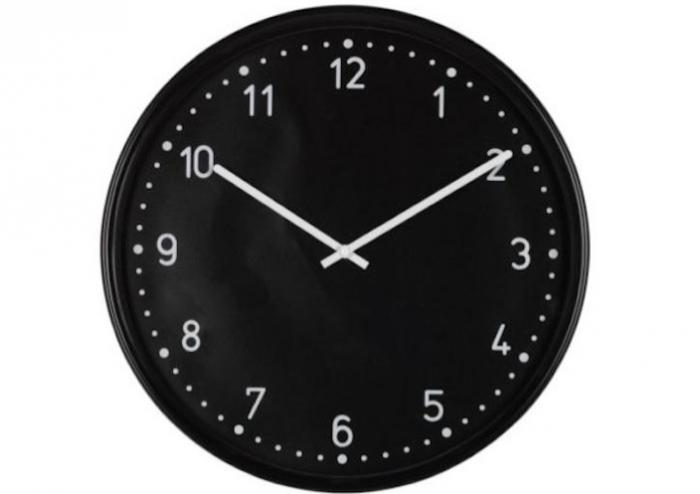 Ложитесь спать во время, помните, что во время сна мозг отдыхает, а организм растёт!
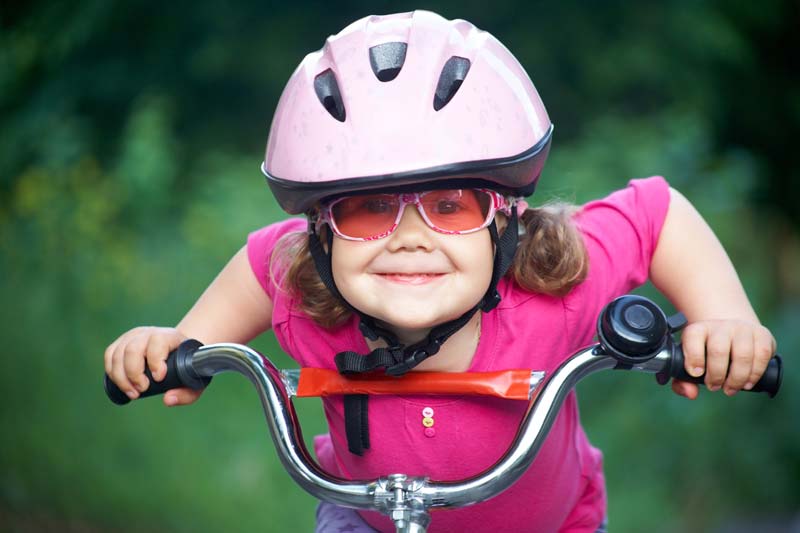 Соблюдайте правила безопасности – при езде на велосипеде, катании на роликах!
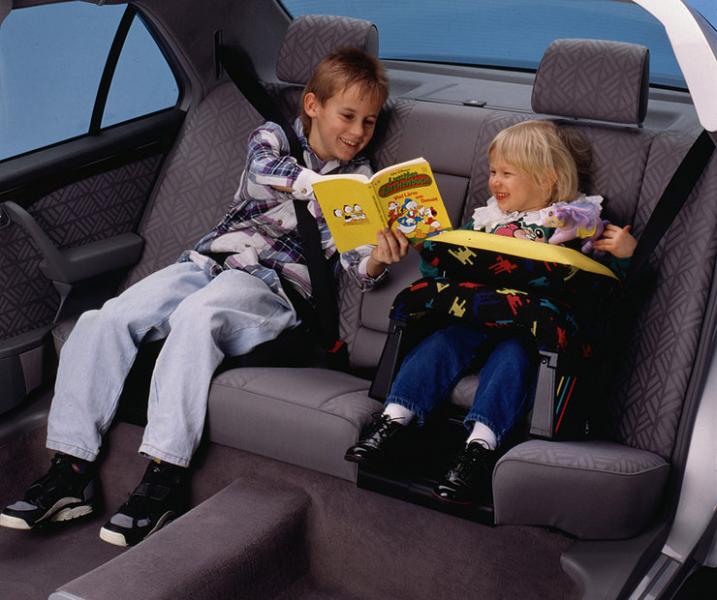 Пристегивайтесь в машине ремнями безопасности!
Соблюдайте правила дорожного движения!
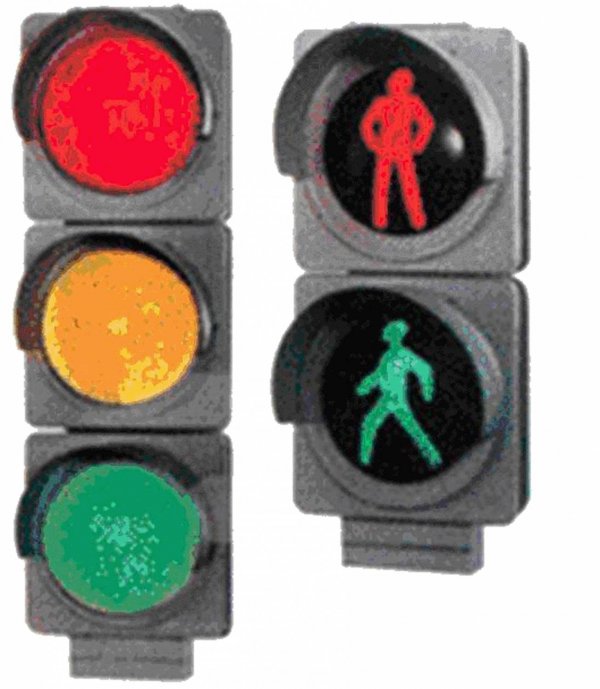 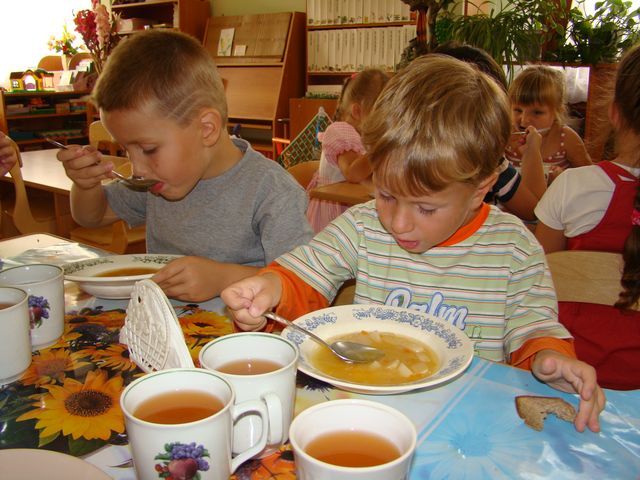 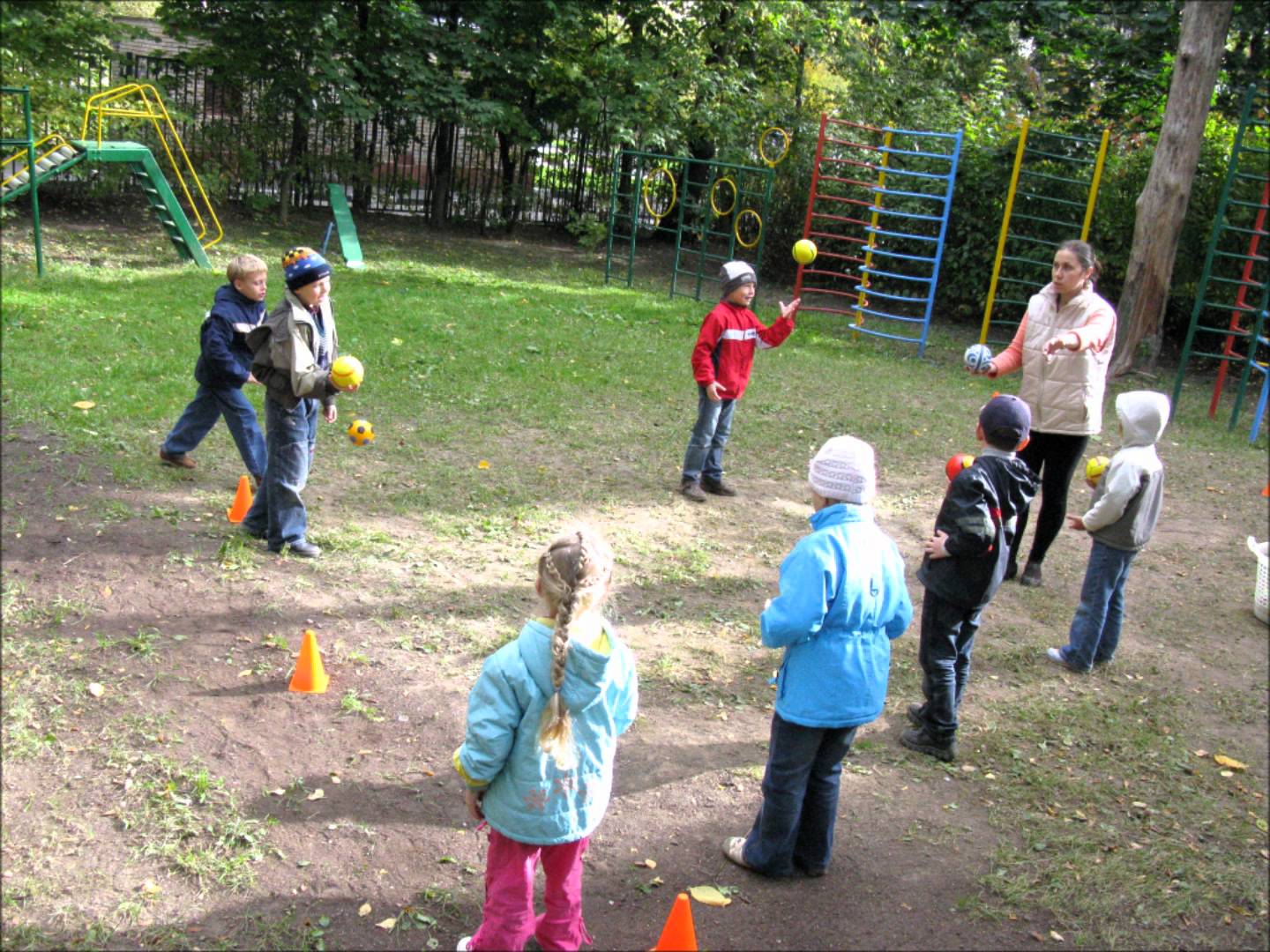 Помните, что для хорошей работы головного мозга, необходимо  правильно питаться,  и больше находиться на свежем воздухе!
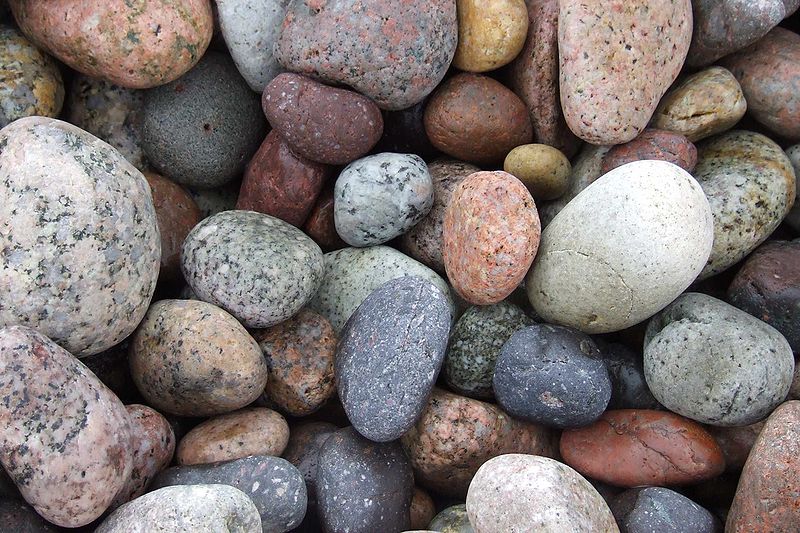 Нельзя  ничем бросать друг в друга!
Спасибо за внимание.